DEPARTAMENTO DE CIENCIAS ECONÓMICAS, ADMINISTRATIVAS Y DE COMERCIOCARRERA INGENIERÍA COMERCIAL
TEMA: INTERRELACIÓN DEL NIVEL DE FORMACIÓN DEL TALENTO HUMANO CON LA ESTRUCTURA ORGANIZACIONAL QUE PRESENTAN LAS INDUSTRIAS LÁCTEAS EN EL CANTÓN MEJÍA DURANTE 2017
AUTOR:
GUAMÁN AYOLA, GLORIA PATRICIA
 DIRECTOR: DR. ALBUJA SALAZAR, JOSÉ NICOLAS
SANGOLQUÍ, 03 DE SEPTIEMBRE DE 2018
ANTECEDENTES
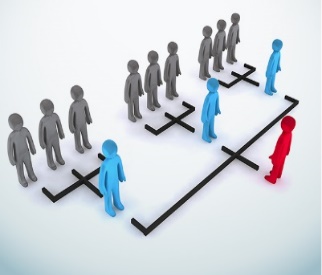 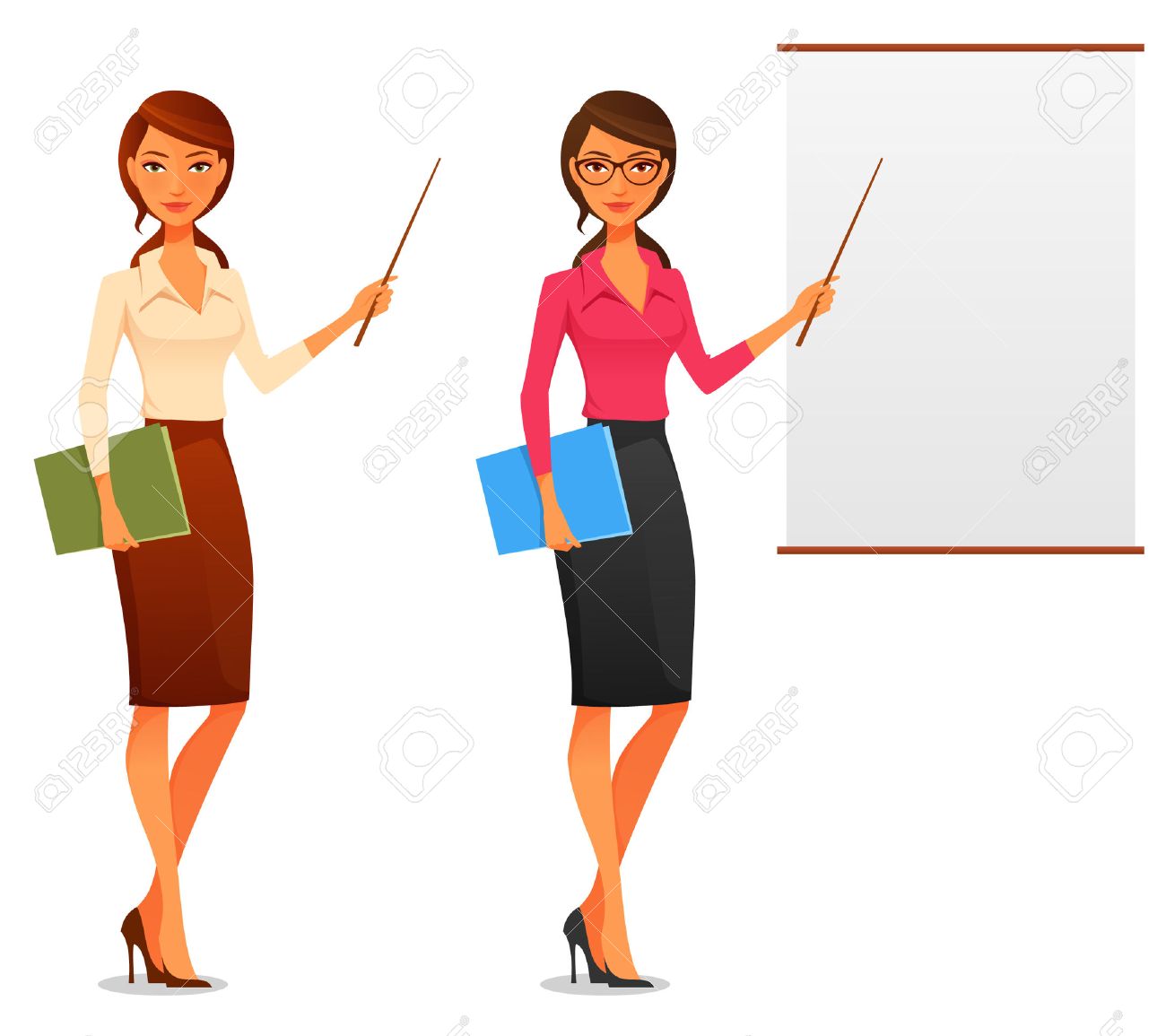 PLANTEAMIENTO DEL PROBLEMA
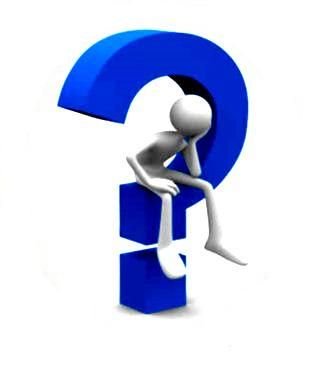 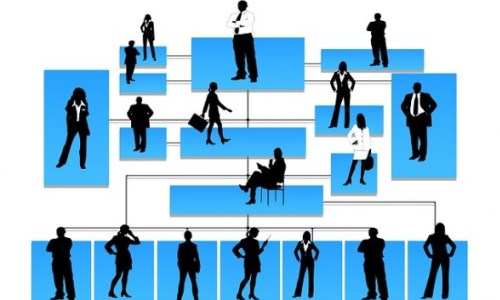 OBJETIVOS
MARCO TEORICO
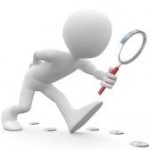 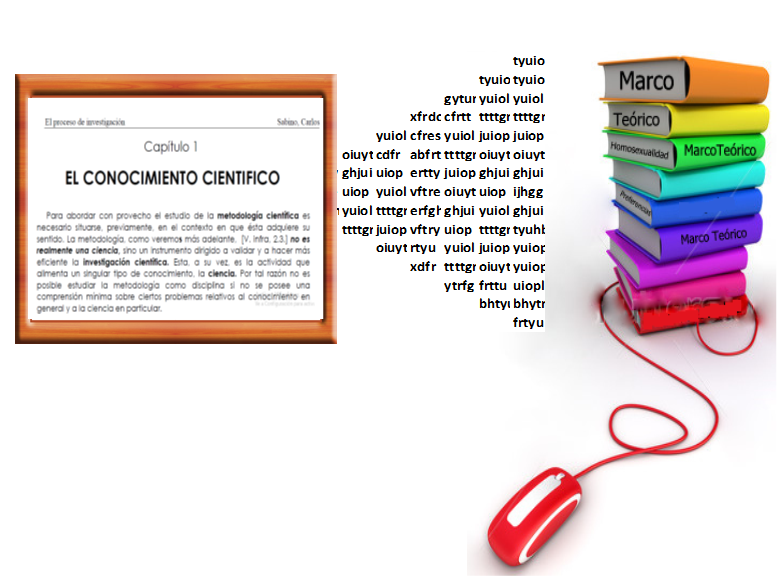 METODOLOGIA
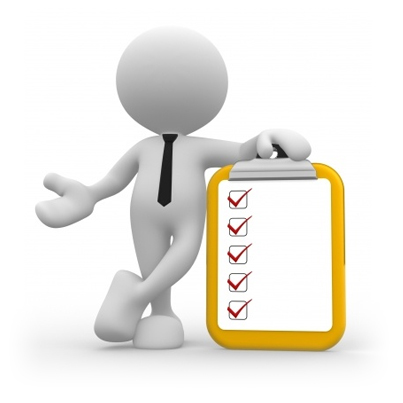 POBLACION
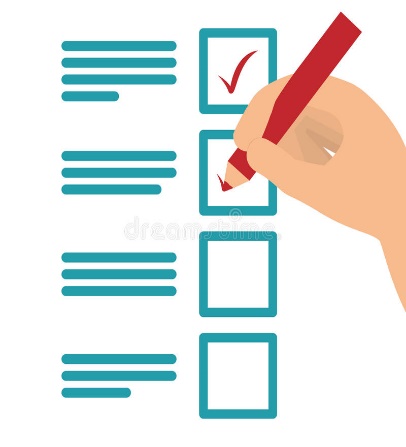 HIPOTESIS
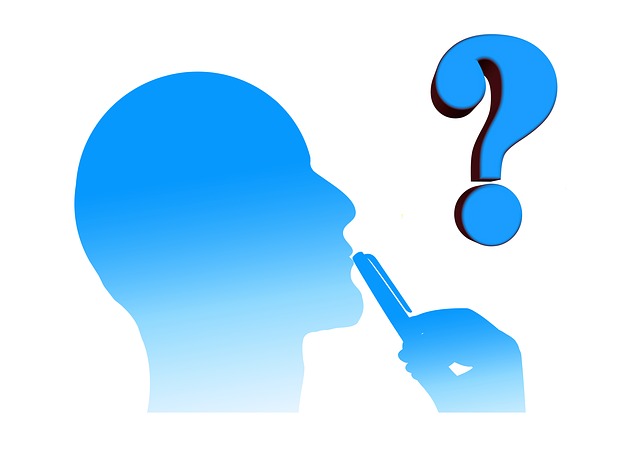 RESULTADOS DE LA INVESTIGACION
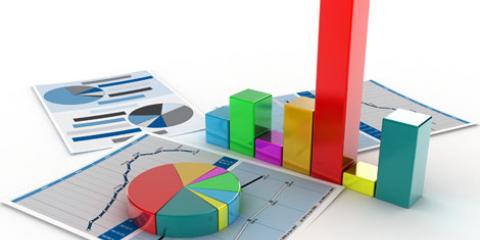 NIVELES ACADÉMICOS DE LAS GRANDES EMPRESAS
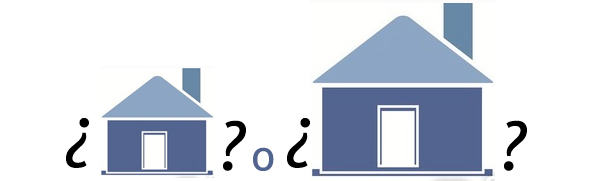 NIVELES ACADÉMICOS DE LAS GRANDES EMPRESAS
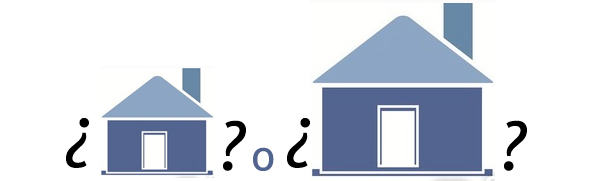 NIVELES ACADÉMICOS DE LAS GRANDES EMPRESAS
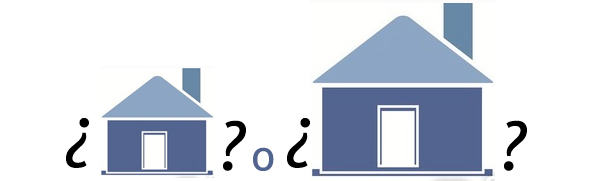 NIVELES ACADÉMICOS DE LAS PEQUEÑAS EMPRESAS
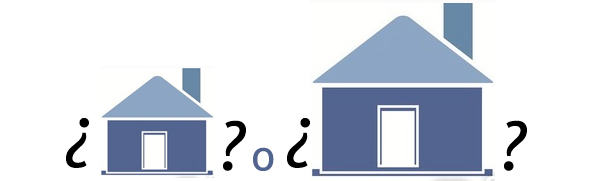 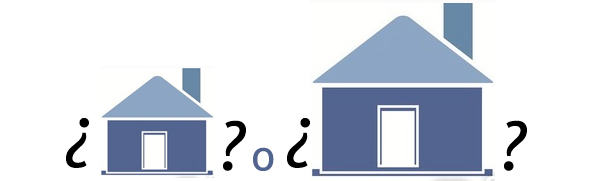 EXPERIENCIA, FORMACIÓN Y CAPACITACIÓN EN LA CONTRATACIÓN DE PERSONAL
CAPACITACIONES NECESARIAS PARA MEJORAR EL DESEMPEÑO DE LAS ACTIVIDADES DE PERSONAL
NIVEL DE FORMACIÓN Y RENTABILIDAD DE LAS EMPRESAS
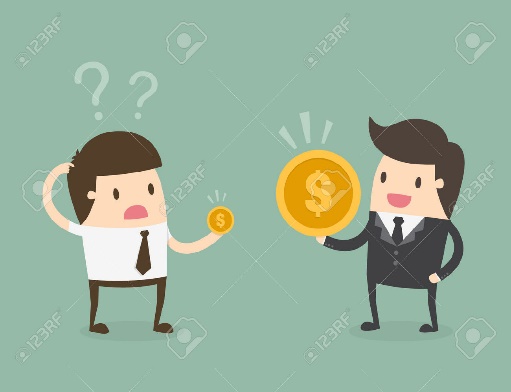 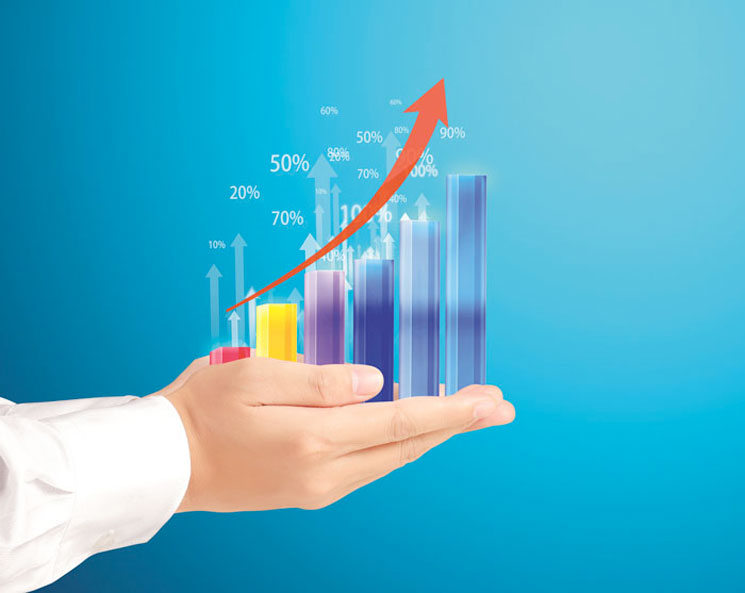 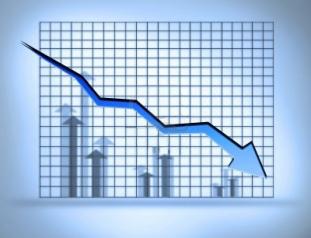 PROPUESTAS DE MEJORA
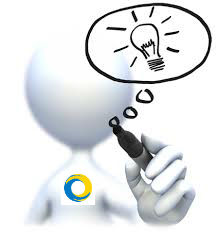 PLAN DE ACCIONES DE MEJORA
CONCLUSIONES
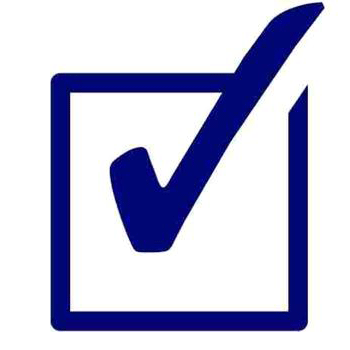 CONCLUSIONES
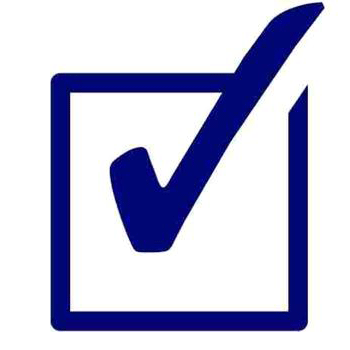 RECOMENDACIONES
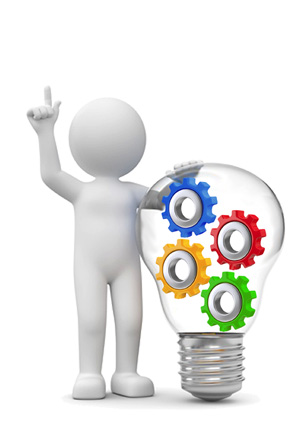 RECOMENDACIONES
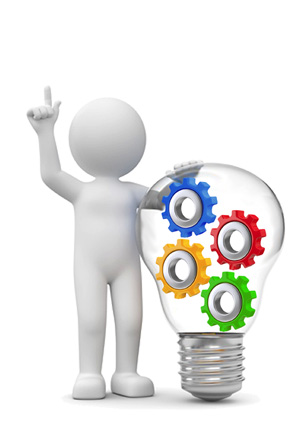 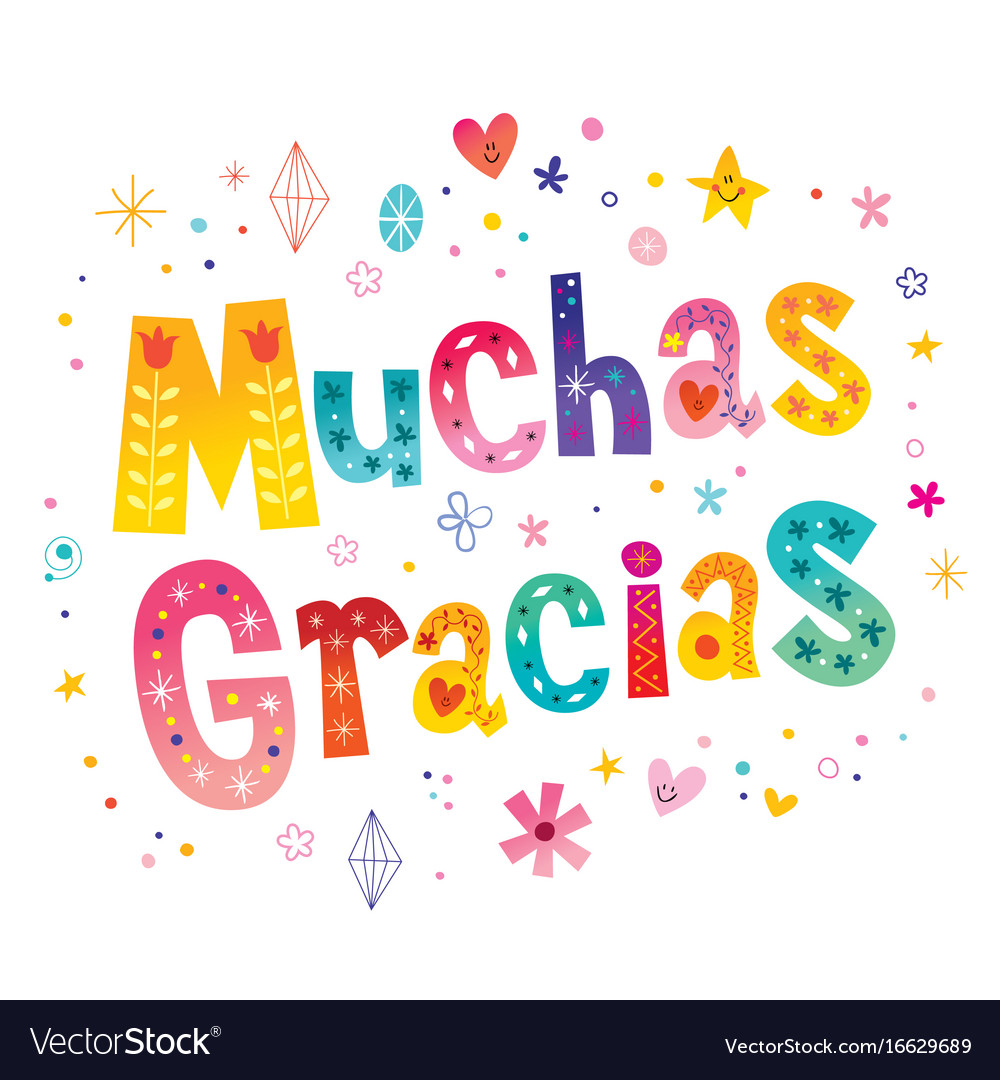